আসসালামু  আলাইকুম
স্বাগতম
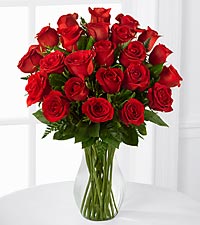 শিক্ষক  পরিচিত
মোহা: আব্দুল আহাদ
প্রধান শিক্ষক
মহারাজপুর সরকারি প্রাথমিক বিদ্যালয়
পাঠ পরিচিতি
বিষয় - বাংলাদেশ ও  বিশ্ব পরিচয়।
অধ্যায় - ১
শ্রেণি - ৩য়
পাঠের   শিরোনাম -  সমাজ ও সামাজিক 				পরিবেশ ।
পাঠের অংশ - আমরা একা -----------সামাজিক পরিবেশ ।
শিখনফল
১। সমাজ সম্পর্কে জেনে বলতে পারবে।
২। সামাজিক পরিবেশ সম্পর্কে জেনে বলতে পারবে।
আবেগ সৃষ্টি
পূর্ব জ্ঞান  যাচাই।
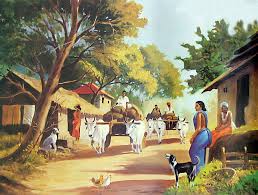 পাঠ ঘোষনা ও শিরোনাম
সমাজ ও সামাজিক পরিবেশ ।
উপস্থাপন
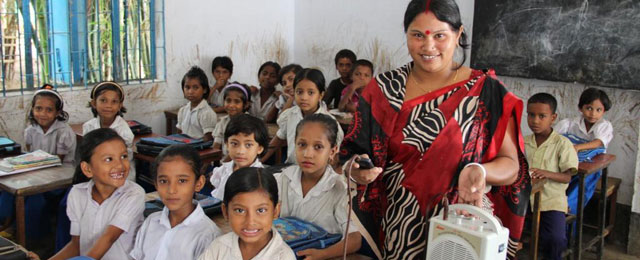 প্রশ্নোত্তরে আলোচনা
1.আমরা মিলেমিশে কোথায় বাস করি ?
২. সাহায্য করা কি  ধরনের কাজ ?
৩.মানুষ কি কি তৈরি  করে ?
৪.কি নিয়ে সামাজিক পরিবেশ ?
নিরব পাঠ
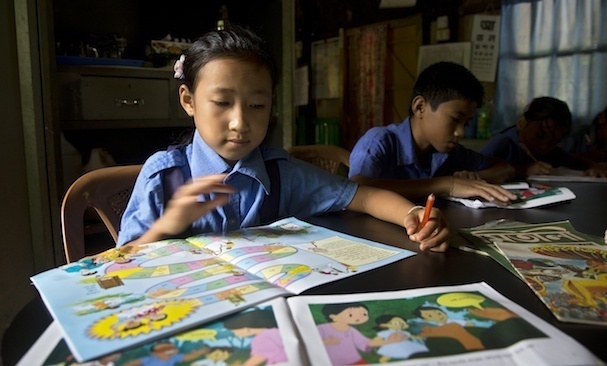 দলীয় কাজ
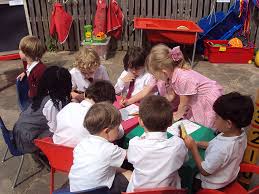 সমাজ বলতে কি বোঝ?
আমরা একা --------করতে পারি না।
সামাজিক পরিবেশের ঊপাদান  কোনটি?
ক।পাখি        খ। পশু      গ ।   বিদ্যালয়     ঘ ।নদী ।
সবুজ দল
লাল দল
হলুদ দল
মূল্যায়ন
১। কি নিয়ে আমাদের সমাজ গঠিত হয় ?
২। সমাজে আমরা কি কাজ করি ?
৩। কি ভাবে আমরা বাস করি ?
৪। কি নিয়ে সামাজিক পরিবেশ?
৫। পরিবেশর দুইটি ঊপাদানের নাম লিখ?
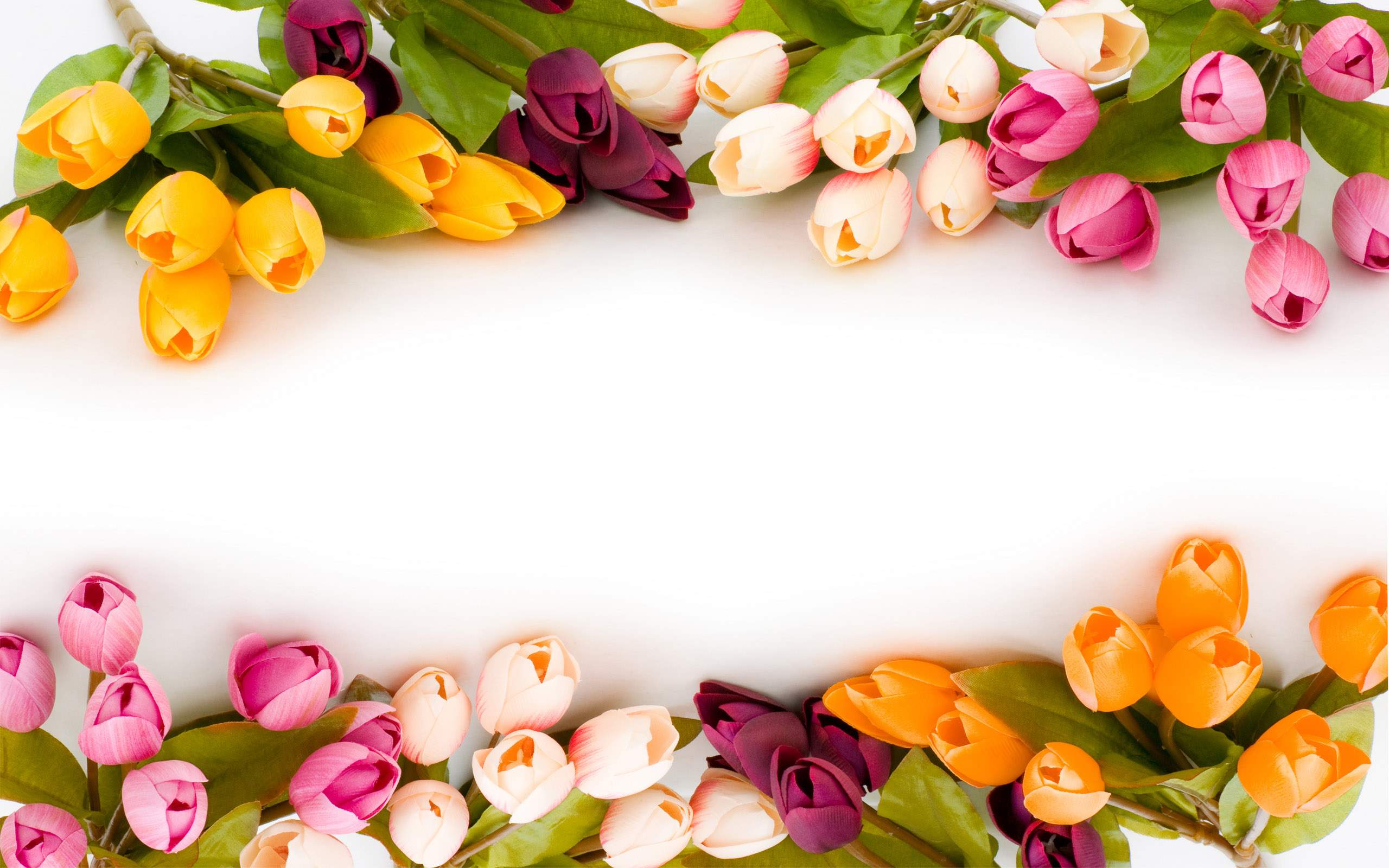 ভালো থাকো  সবাই আল্লাহ হাফেজ